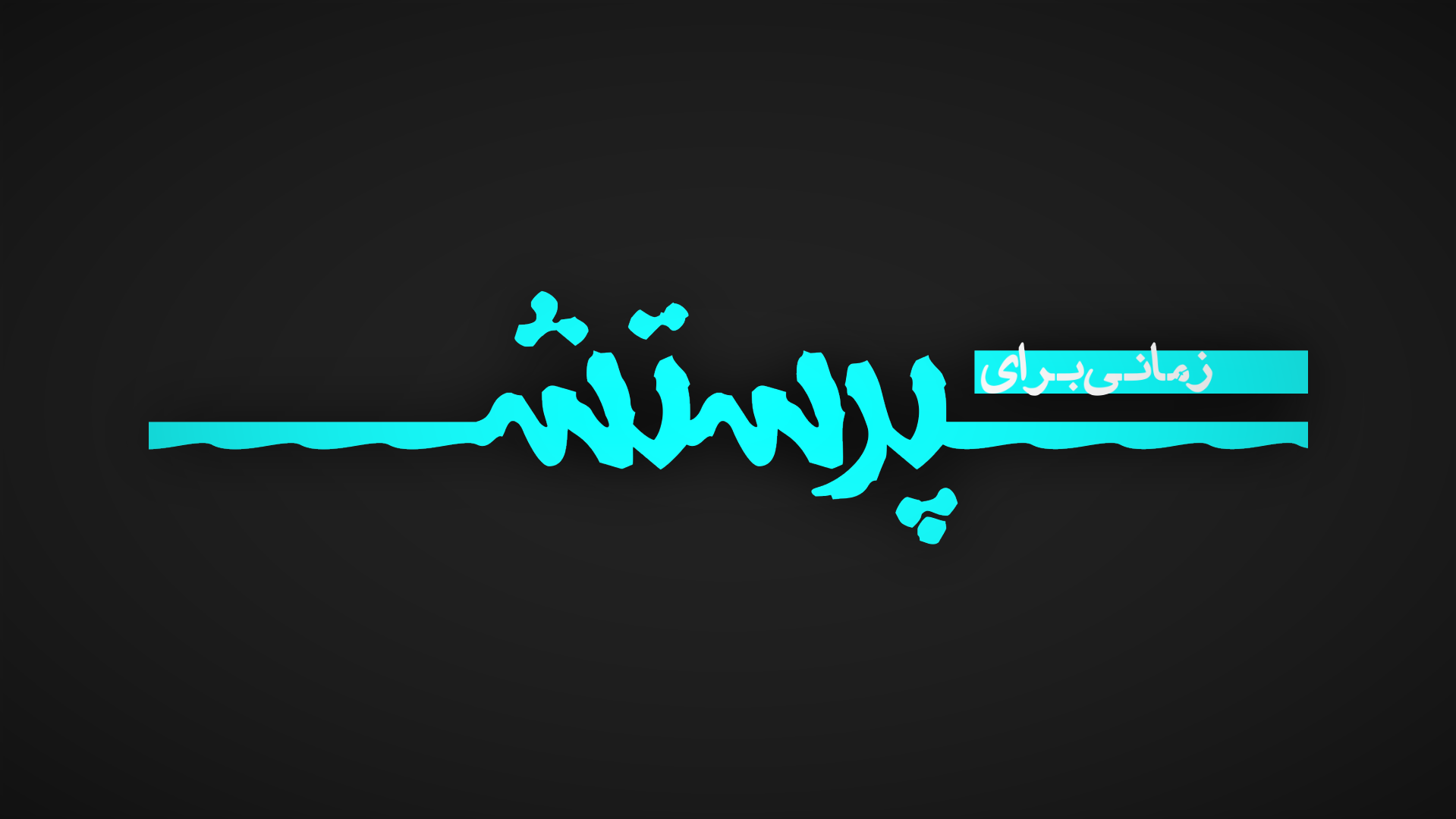 باهم گرد آییم همه ایمانداران
 از دل سراییم نام خداوند را
زیرا خداوند ما لایق حمد و پرستش است
سراییم سراییم او خداوند است
سراییم عیسی خداوند است
شاد باشیم شاد باشیم او خداوند است
سراییم عیسی خداوند است
بیافرازیم دستها را سوی بالا
پرستیم با تمام دل عیسی را
زیرا خداوند ما لایق حمد و پرستش است
سراییم سراییم او خداوند است
سراییم عیسی خداوند است
شاد باشیم شاد باشیم او خداوند است
سراییم عیسی خداوند است
اگر در سختی‌ها و تنگی باشیم
باز می‌سراییم عیسی خداوند است
زیرا خداوند ما لایق حمد و پرستش است
سراییم سراییم او خداوند است
سراییم عیسی خداوند است
شاد باشیم شاد باشیم او خداوند است
سراییم عیسی خداوند است
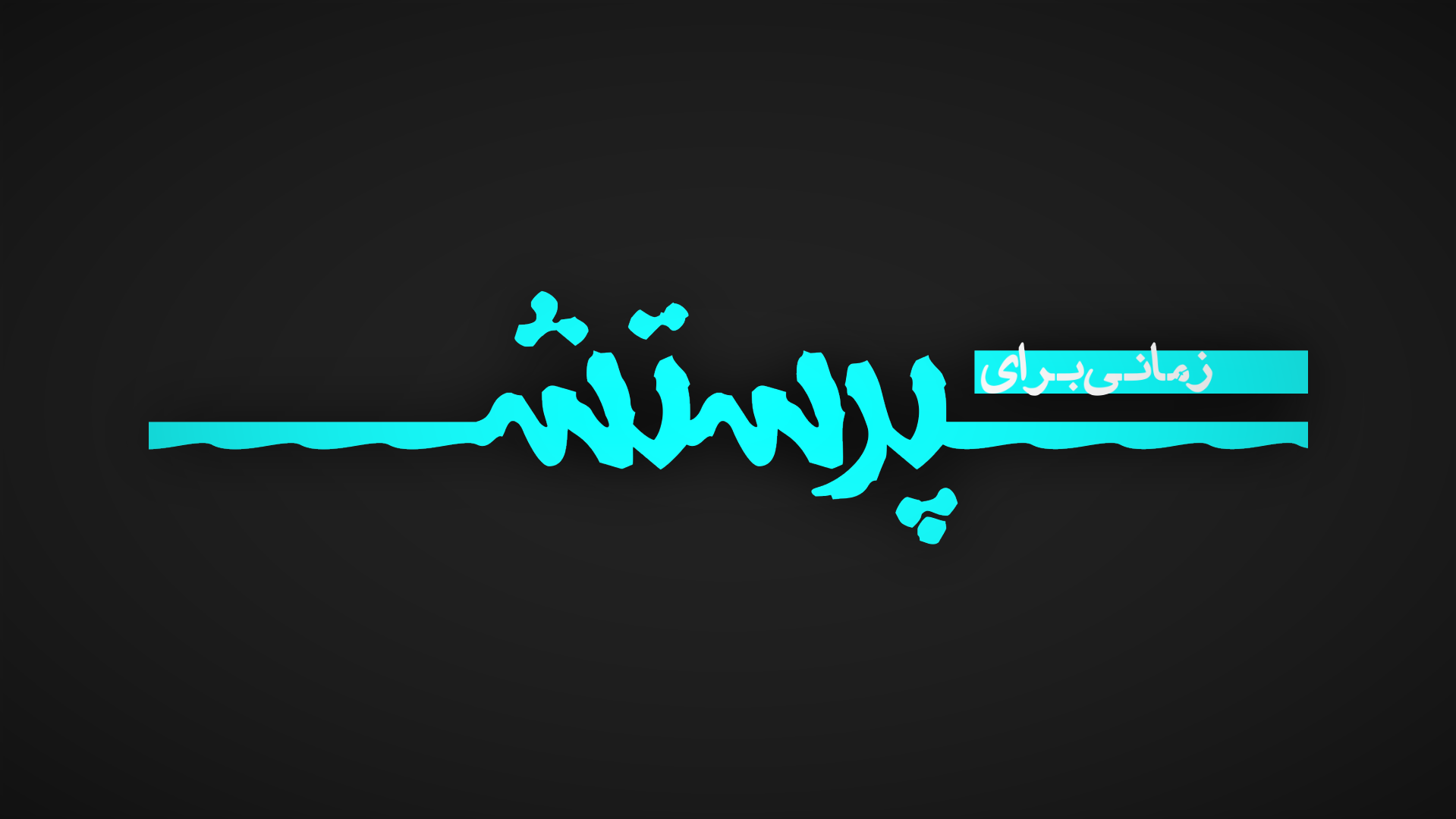